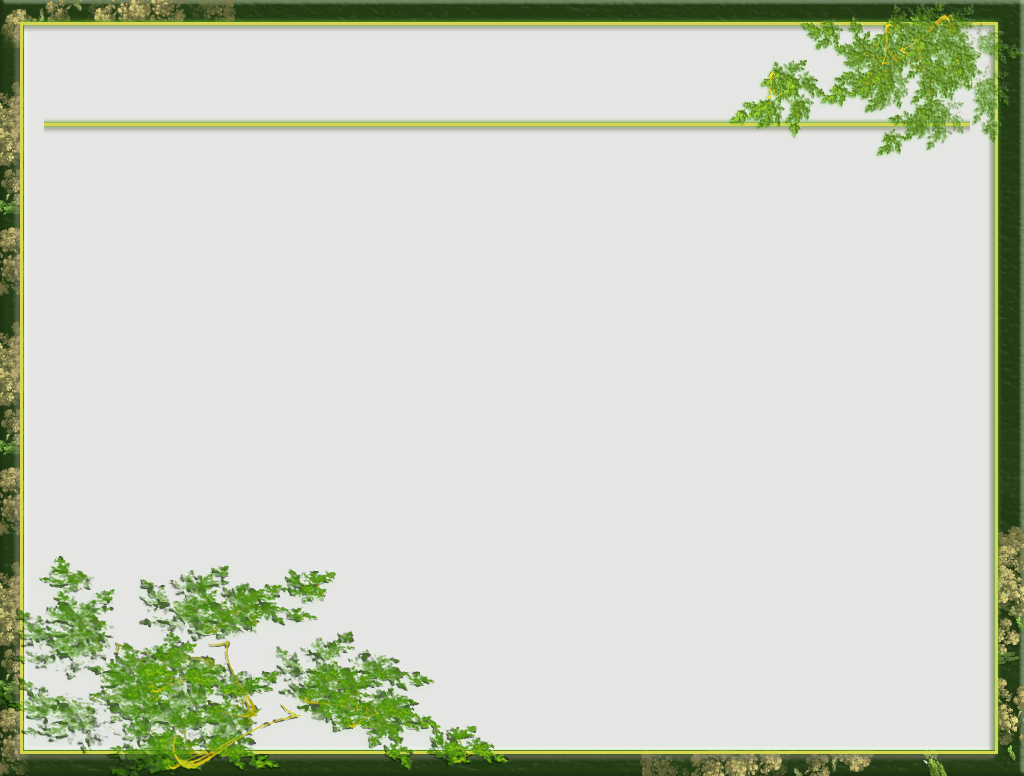 Мир растений
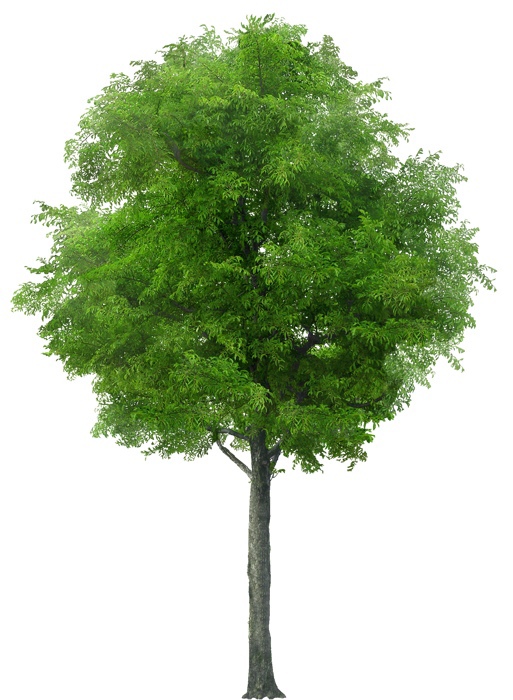 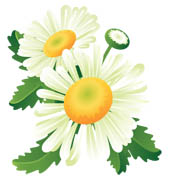 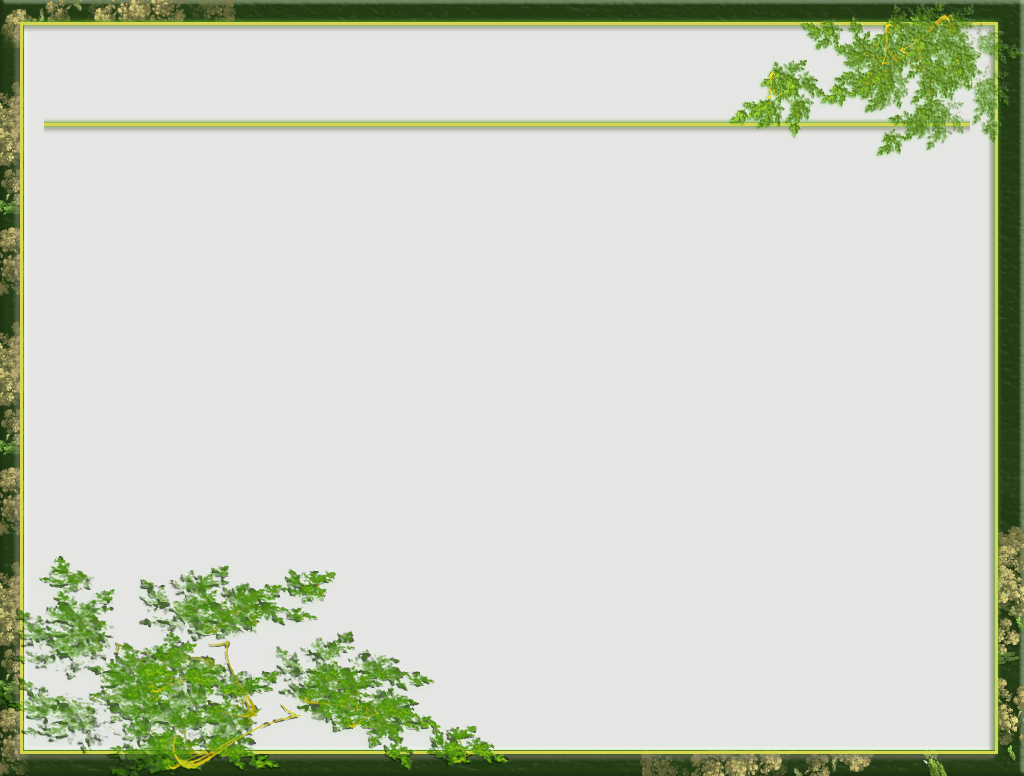 На какие группы делятся растения?
деревья
кустарники
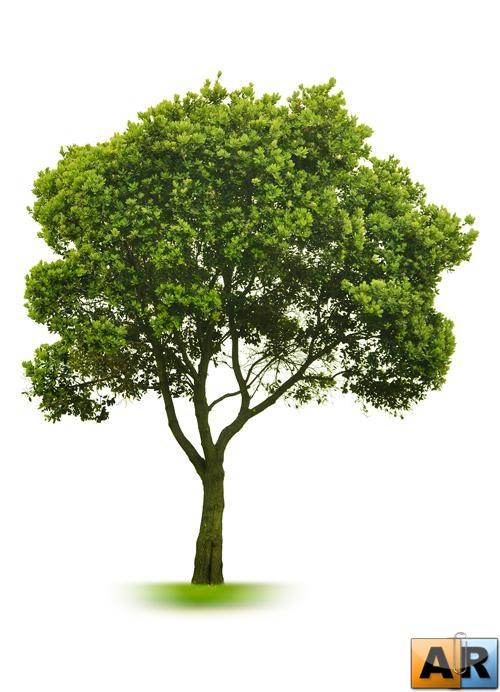 травы
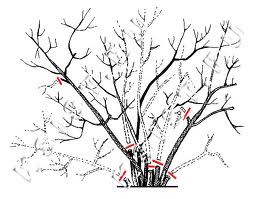 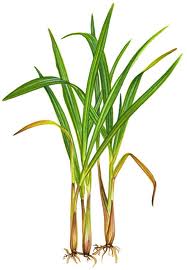 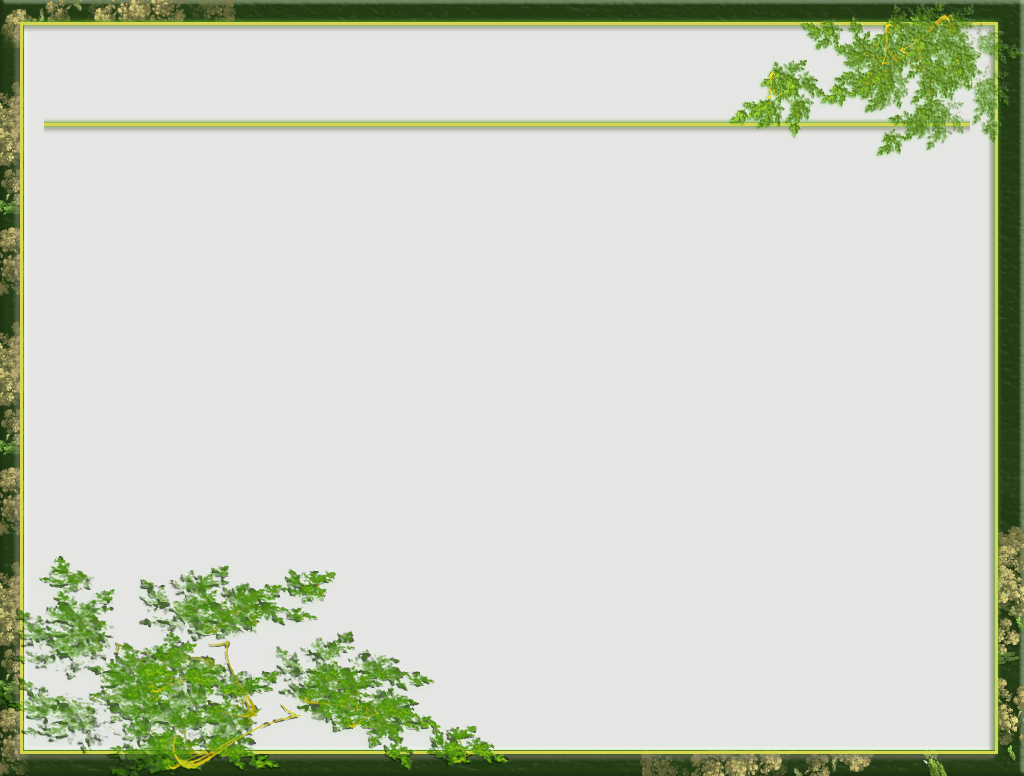 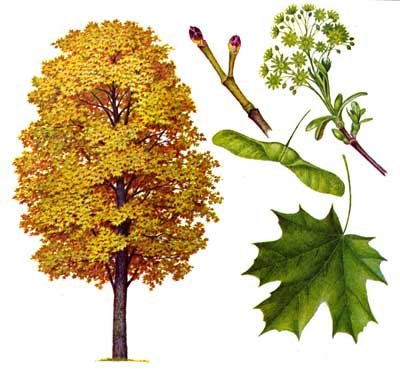 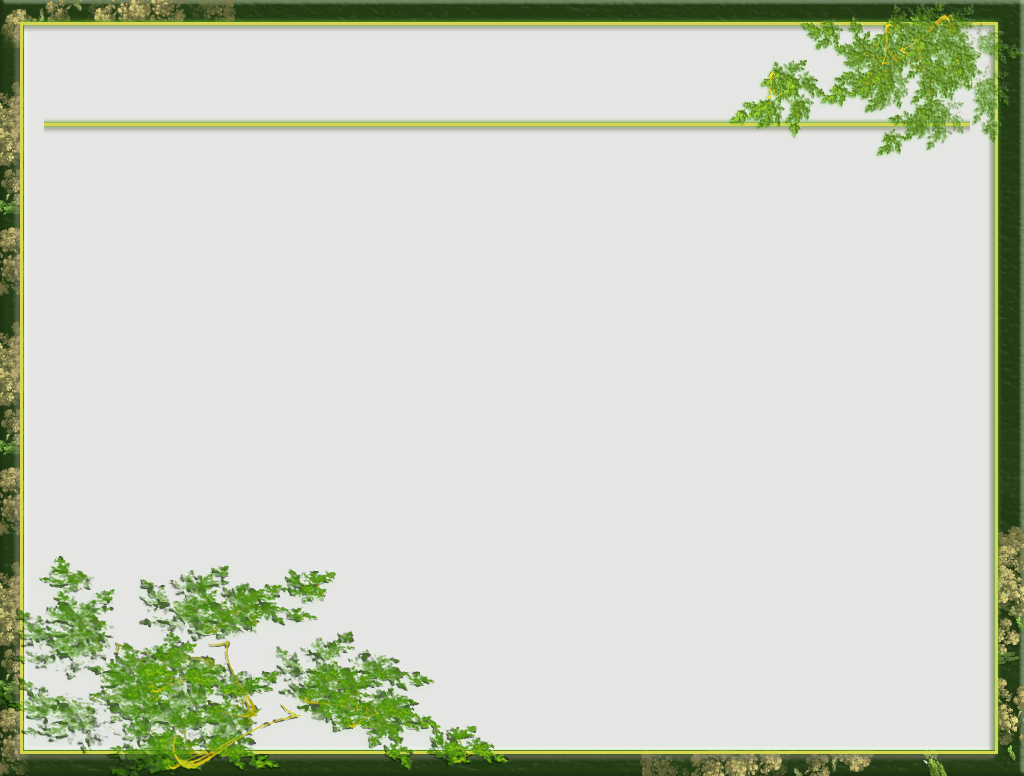 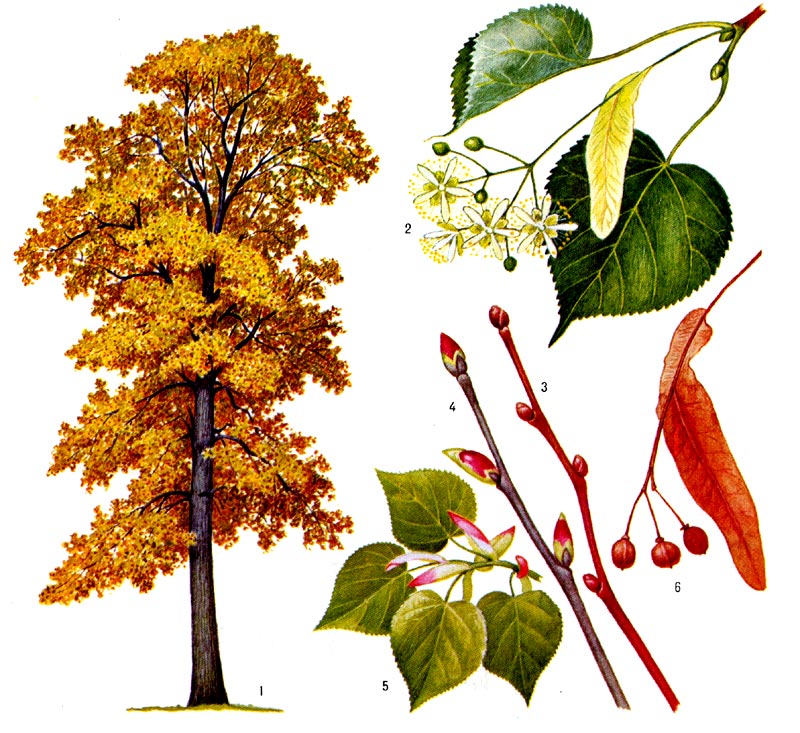 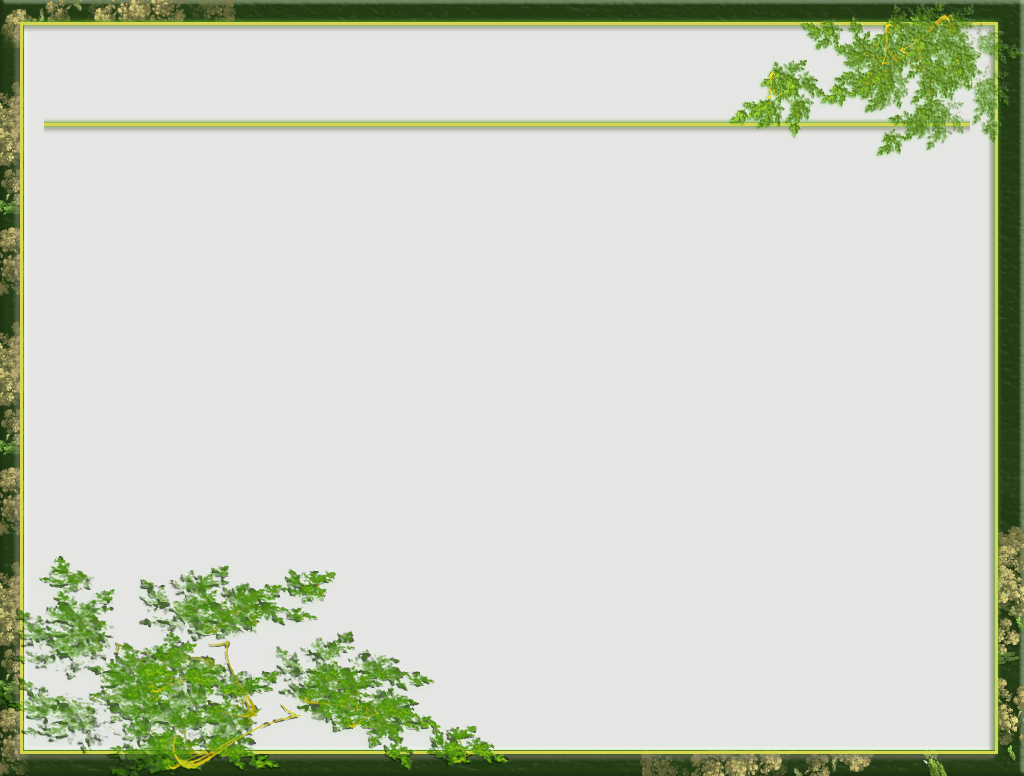 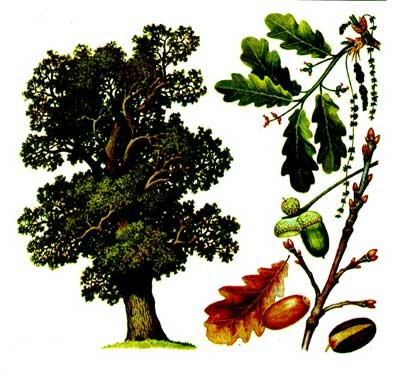 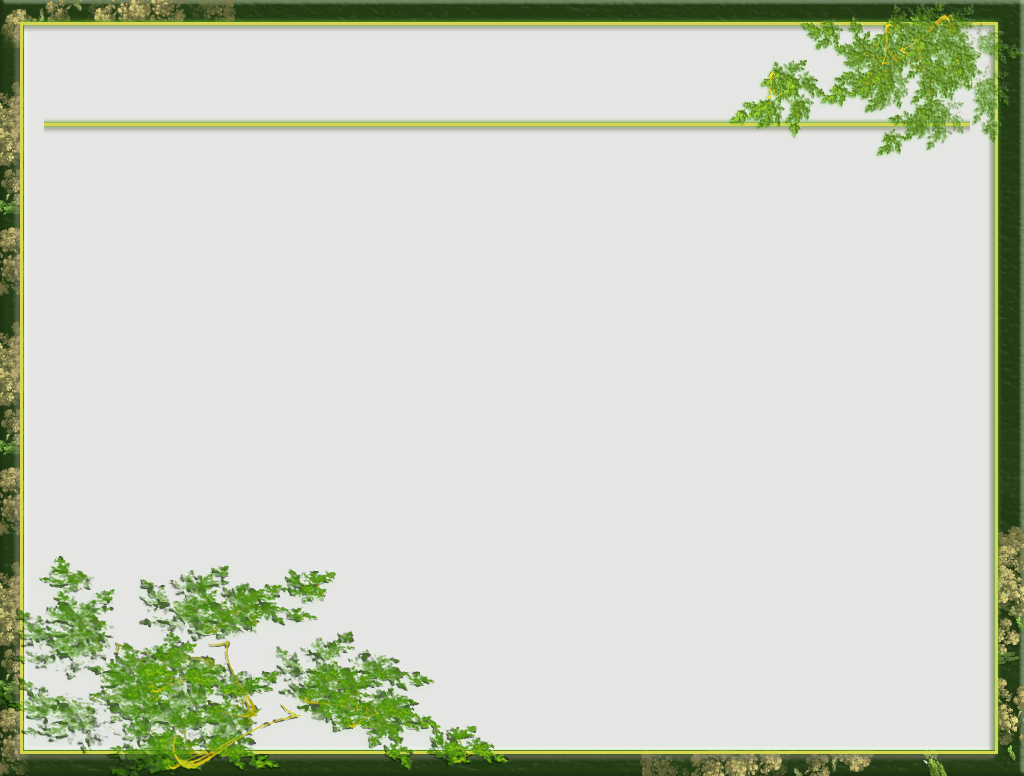 деревья
лиственные
хвойные
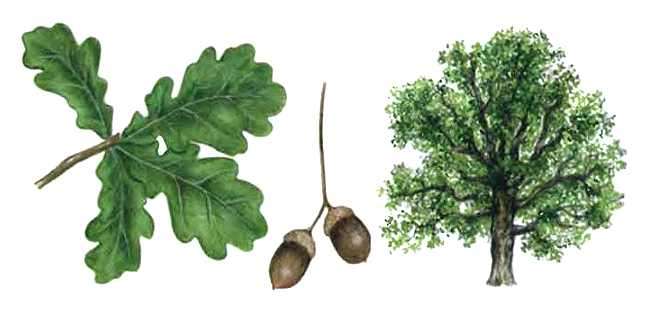 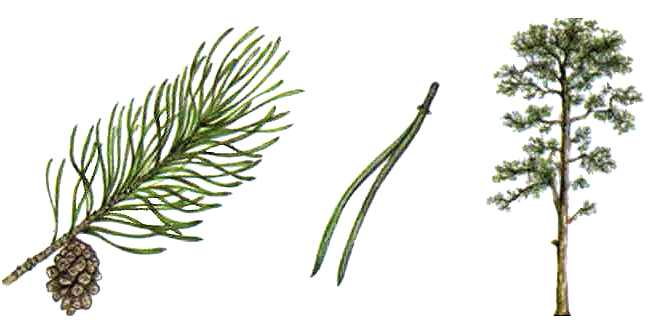 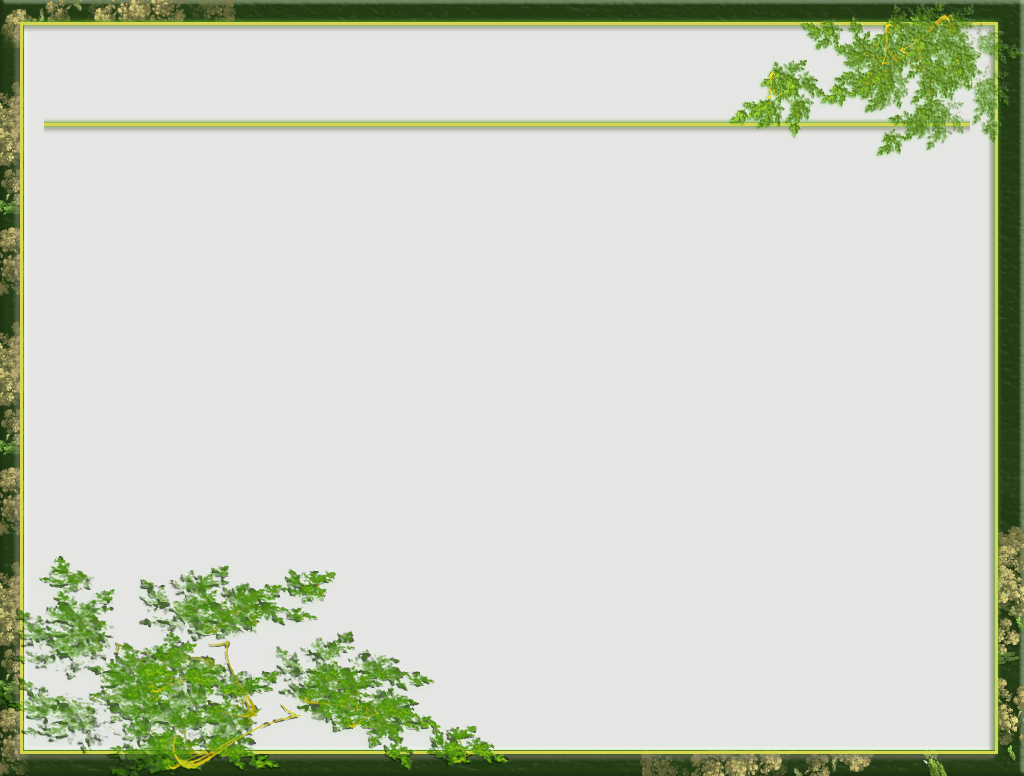 кедр
пихта
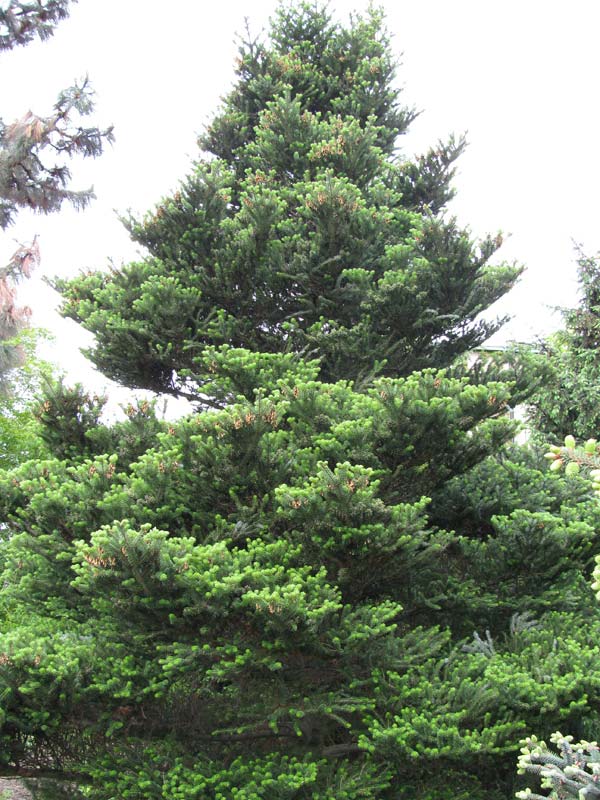 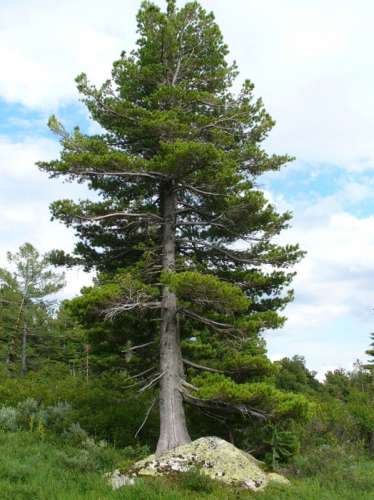 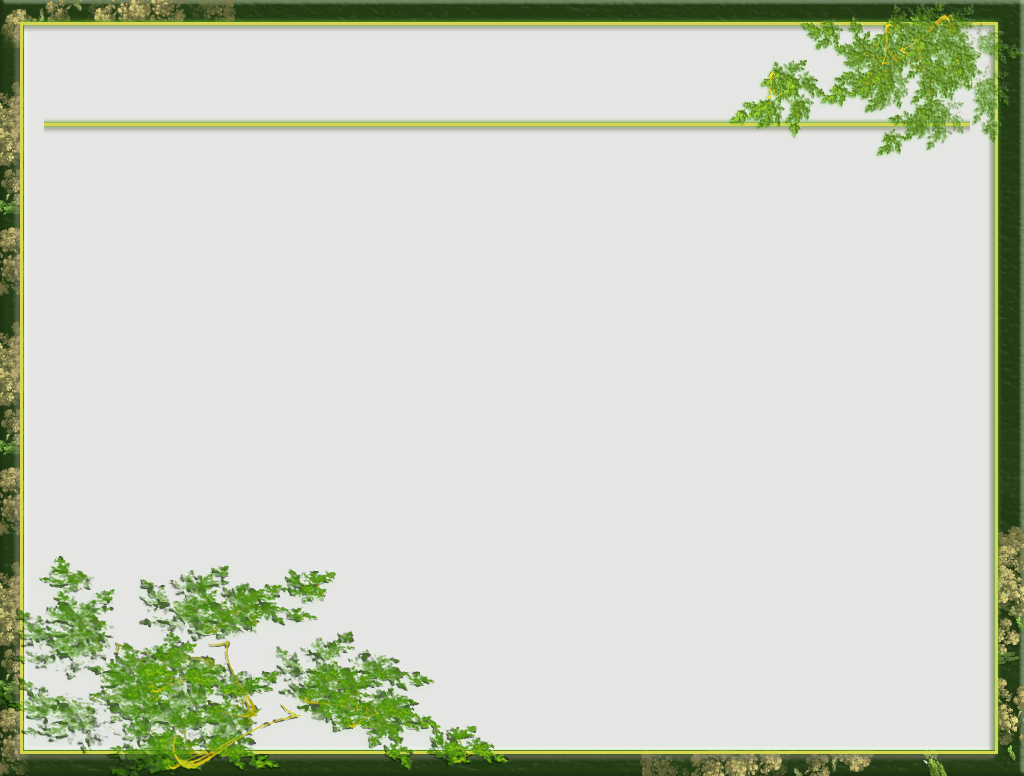 Почему в городе 
нельзя обойтись без деревьев?
Деревья не только дают нам кислород, но и оберегают наши дома от пыли, вредных веществ, принимая всё это на листву. Вот сколько килограммов пыли в год принимают на свои кроны деревья, посаженные под окном:                                                                          ель – 32 кг,         клён – 33 кг,        сосна 35 кг,        дуб – 54 кг.
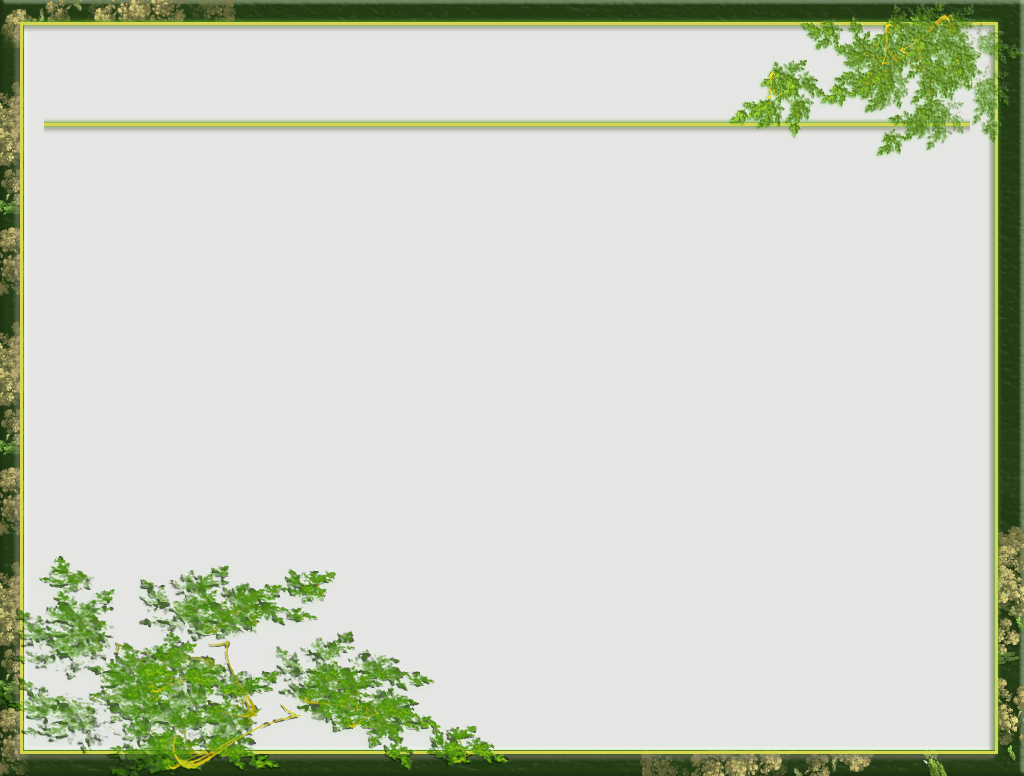 Кустарники
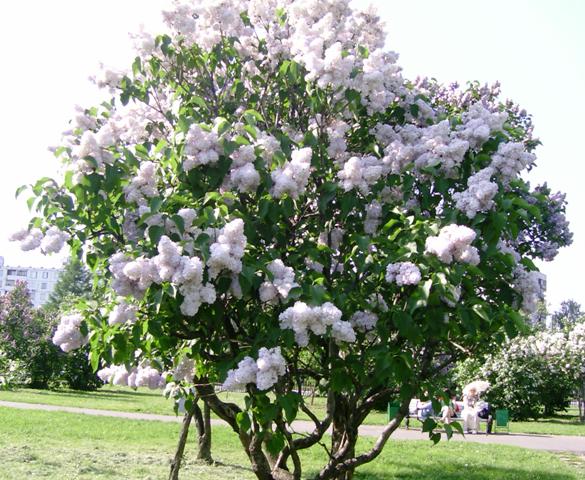 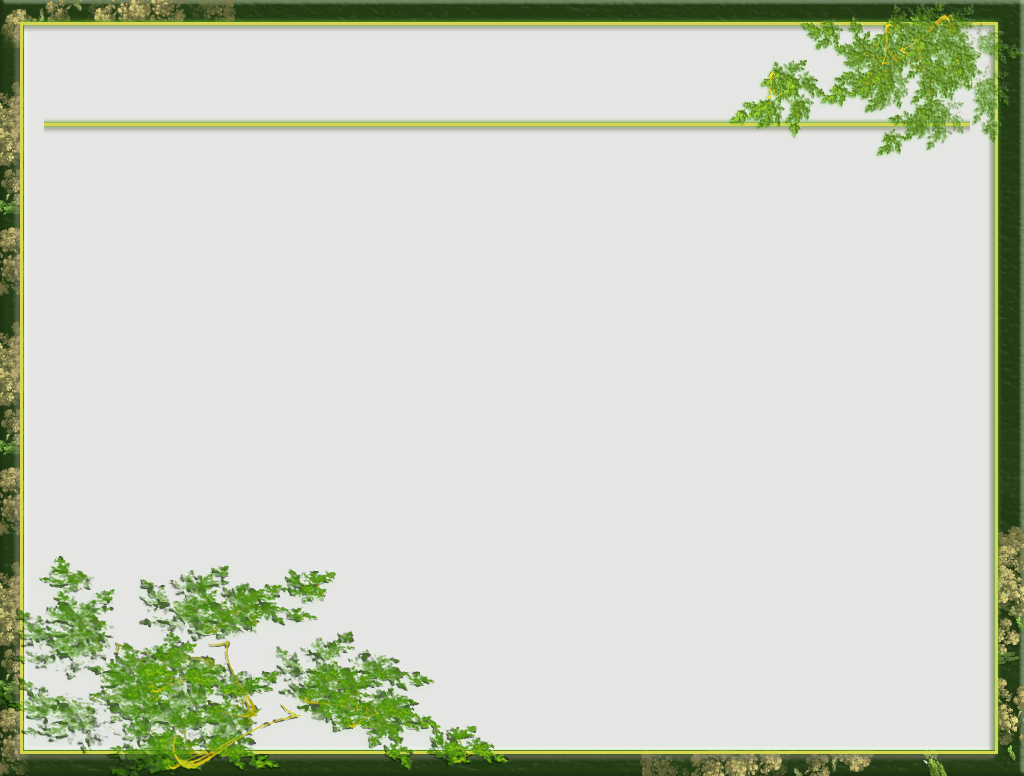 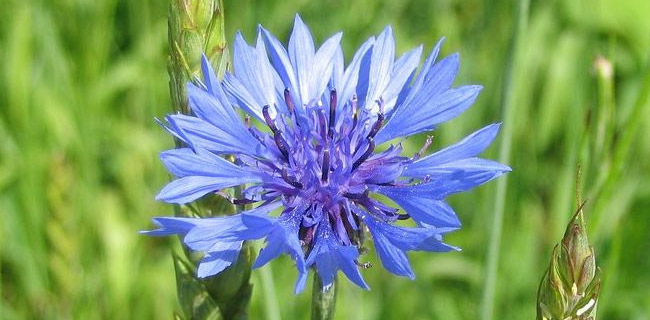 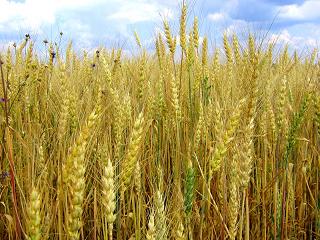 Травянистые растения
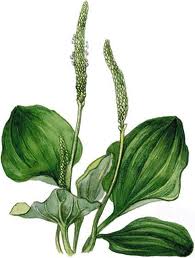 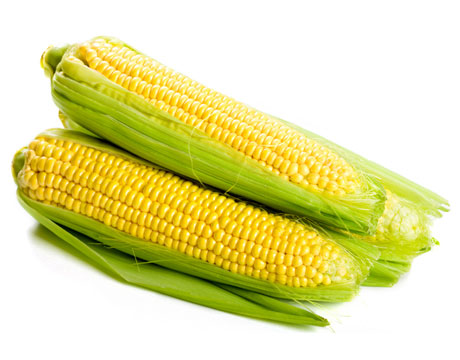 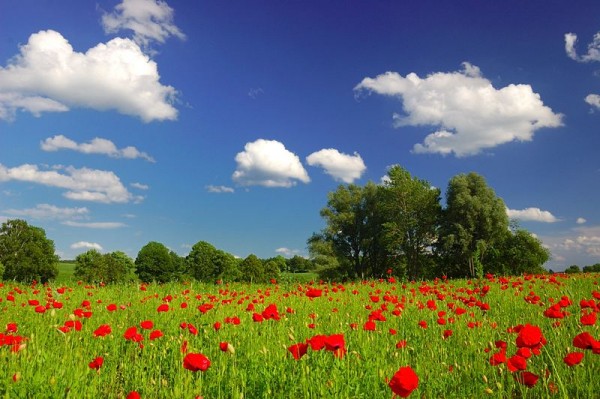 Растение-украшение земли
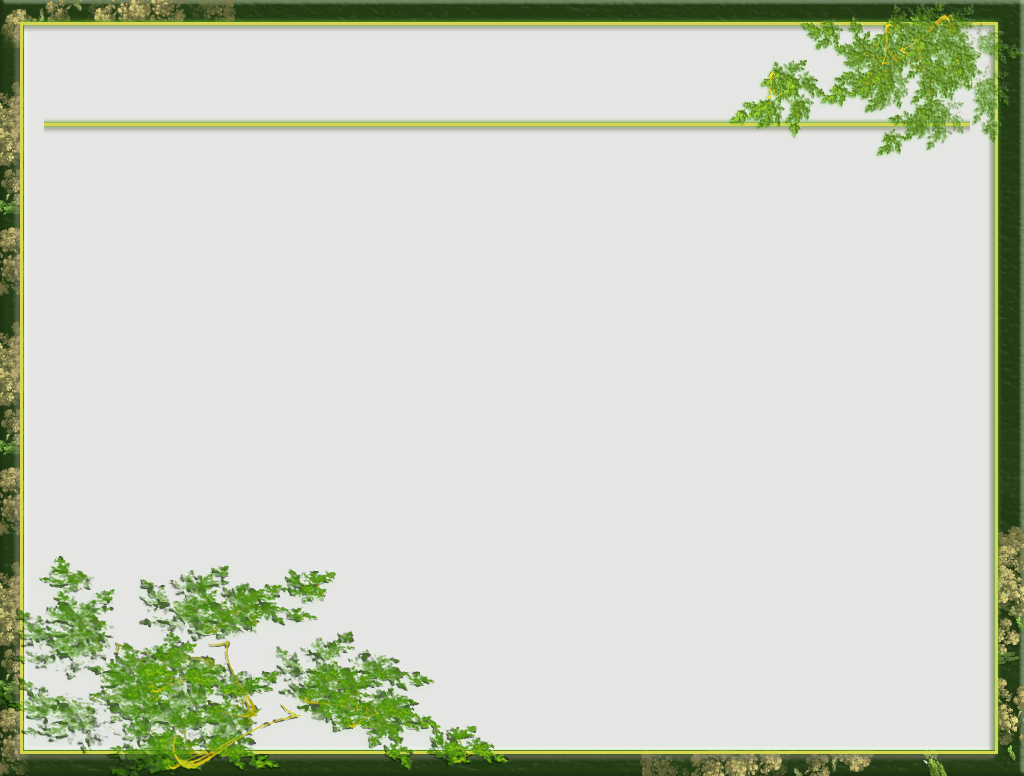 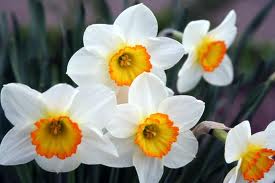 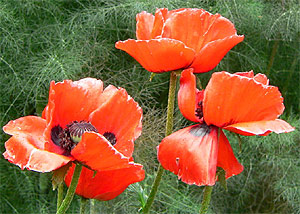 нарцисс
МАК
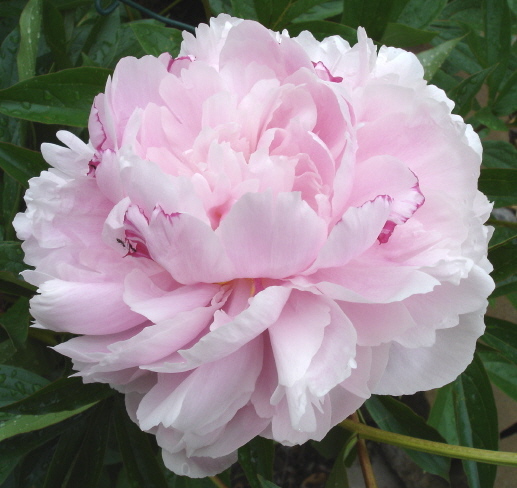 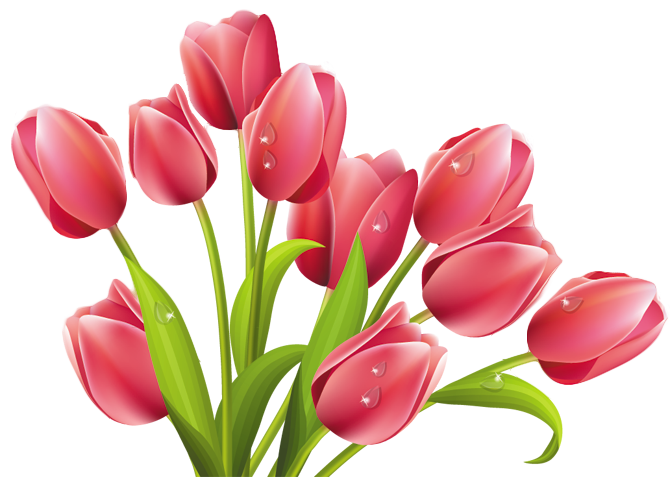 пион
тюльпан
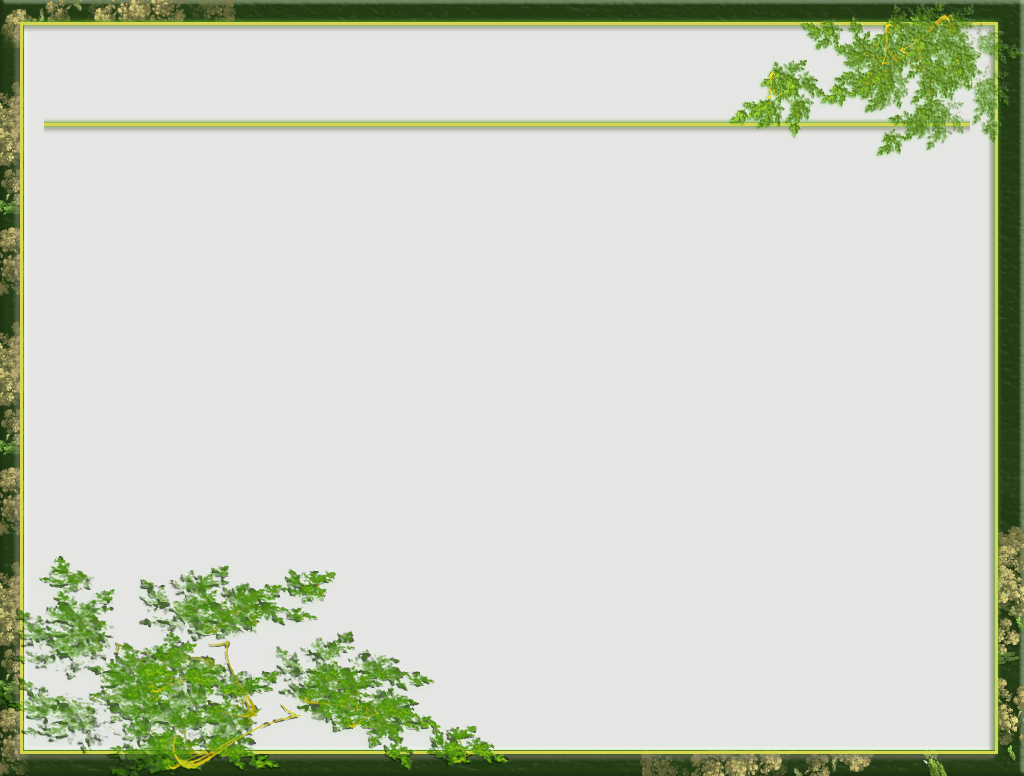 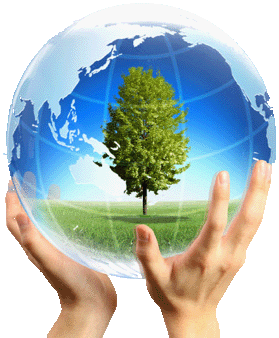 «Охранять природу – 
значит охранять Родину!»
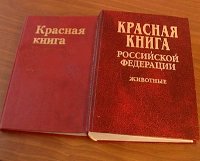 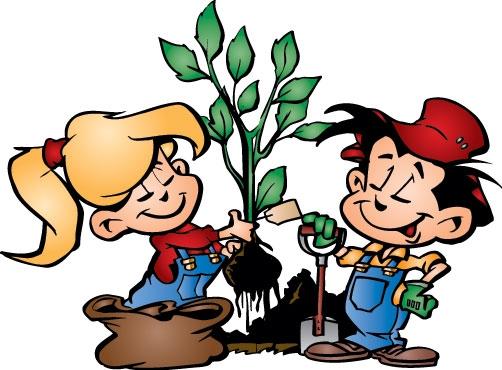 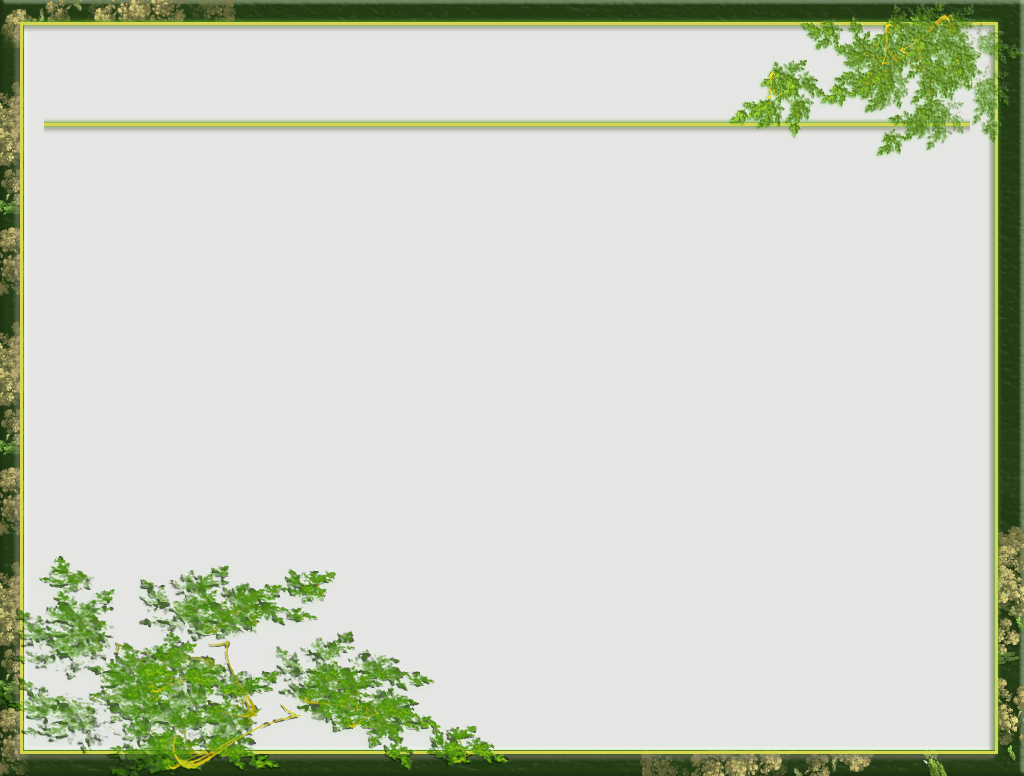 Будь природе другом!
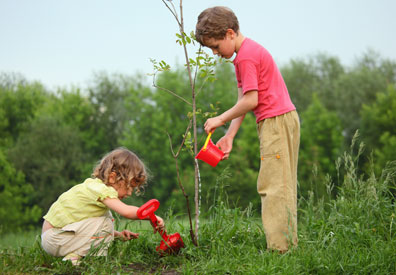 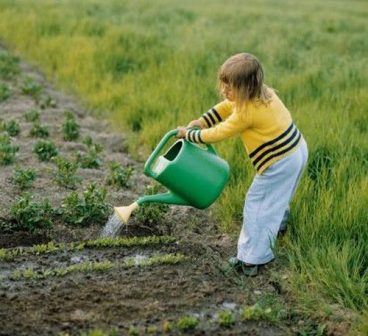 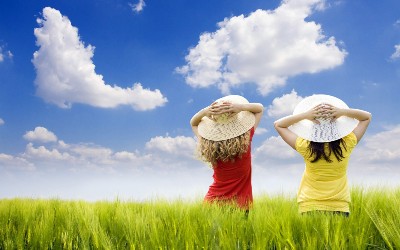 Любите родную природу - озёра, леса и поля!
Ведь это же наша с тобою Навеки родная земля.
На ней мы с тобой родились,
Живём мы с тобою на ней.
Так будем же люди, все вместе Мы к ней относиться добрей.